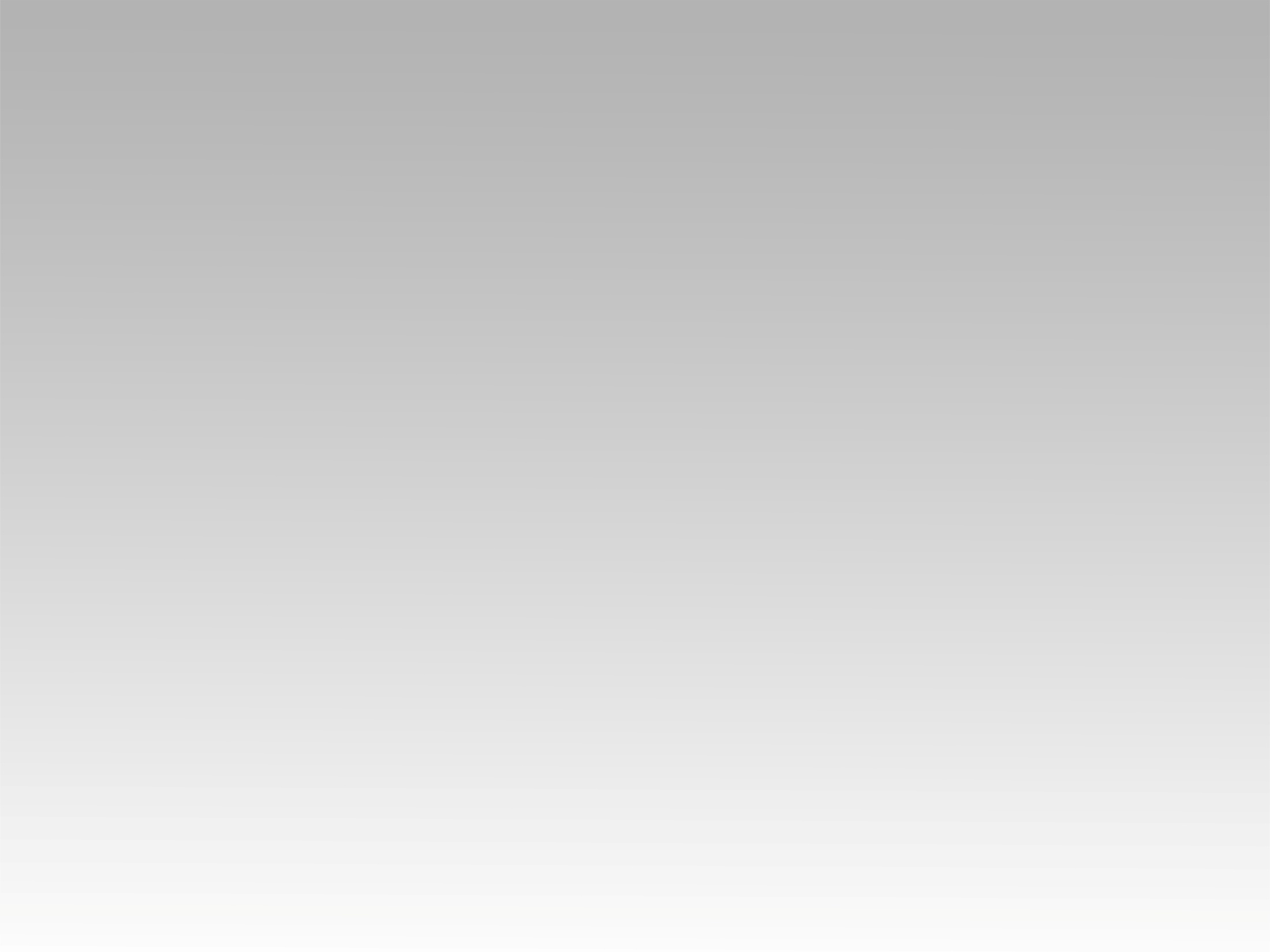 ترنيمة 
قد ولد لنا ولد
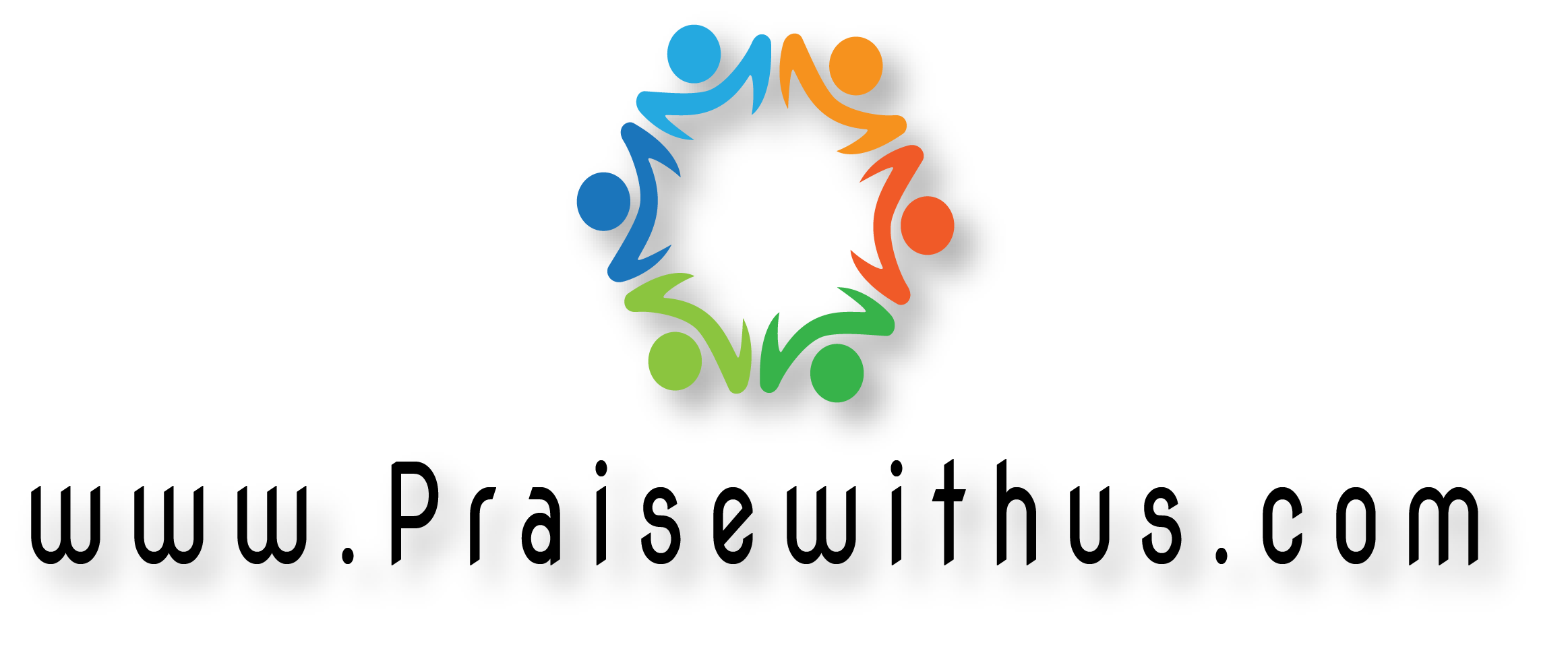 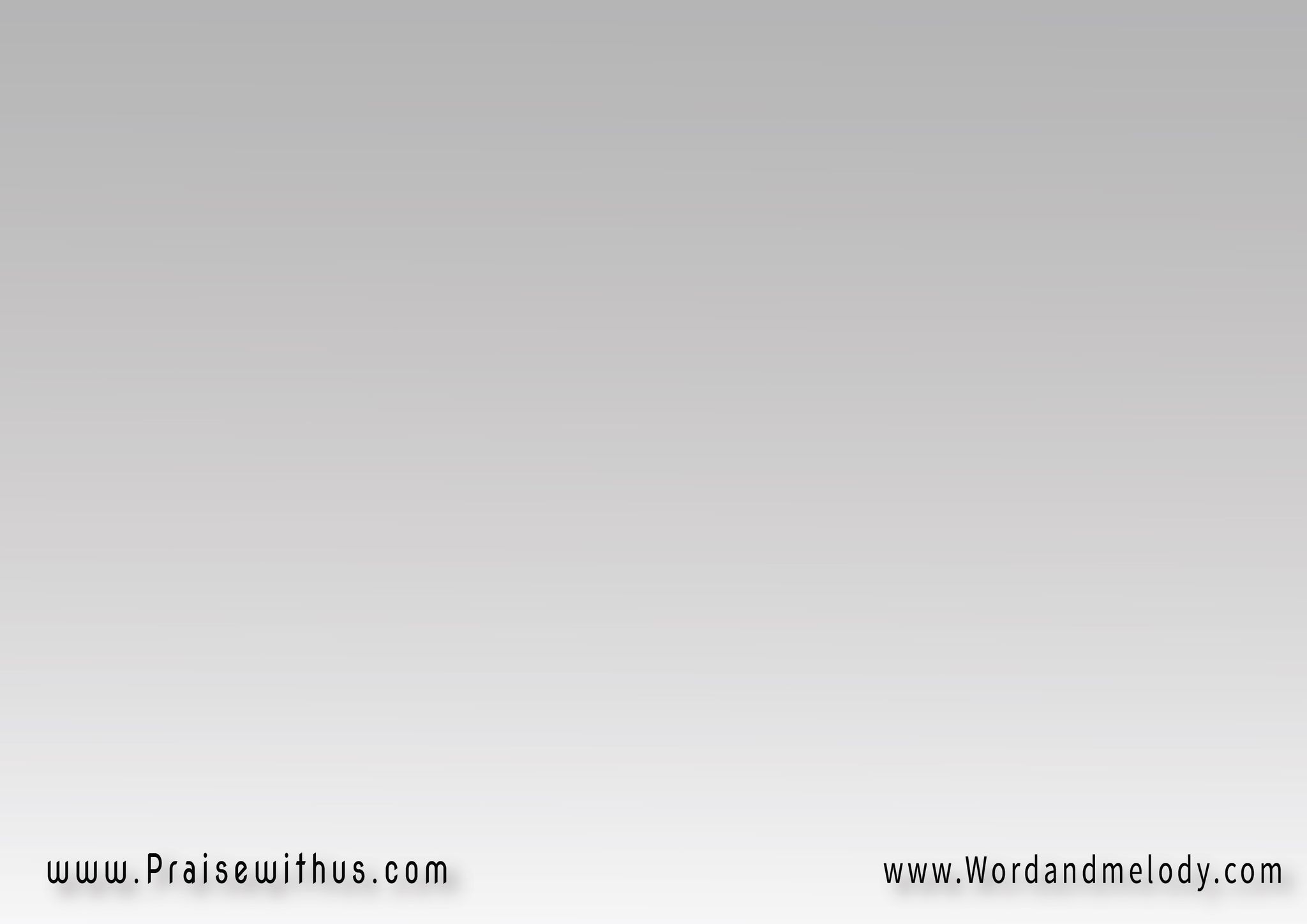 هللويا ... 
هللويا ... هللويا
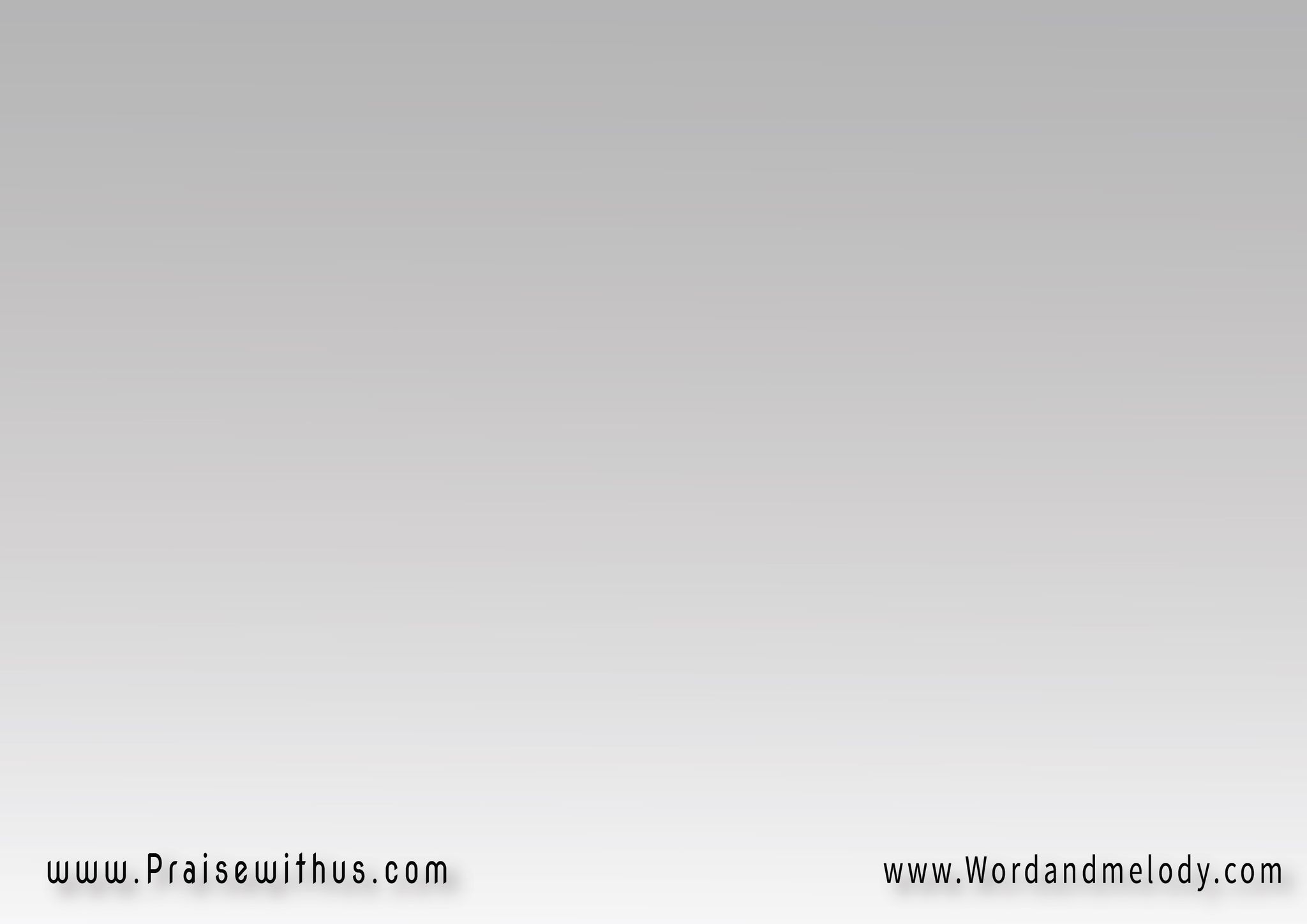 (قد ولد لنا ولد
أعطي لنا ابن)2
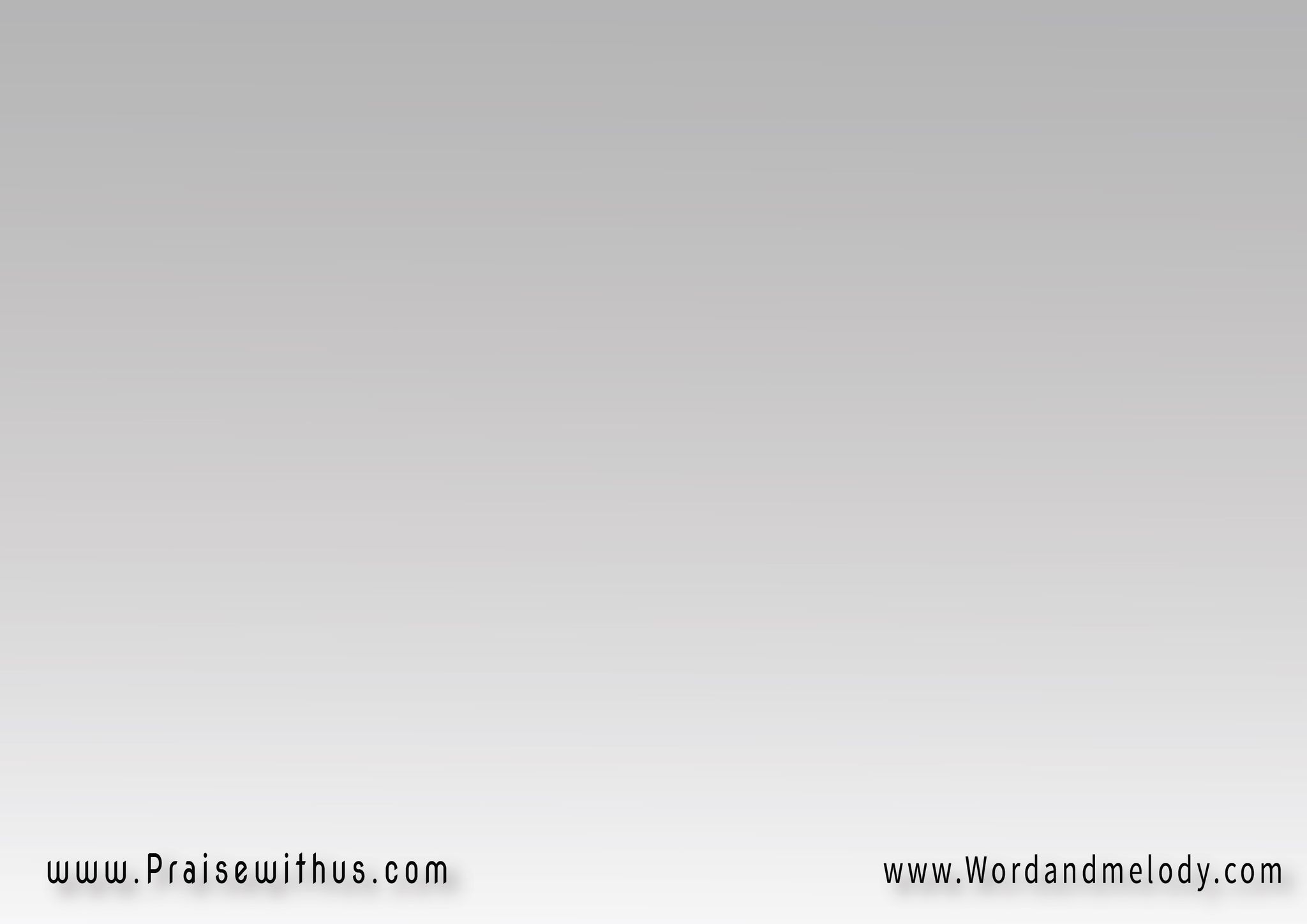 فصارت الرئاسة 
على كتفيــــه
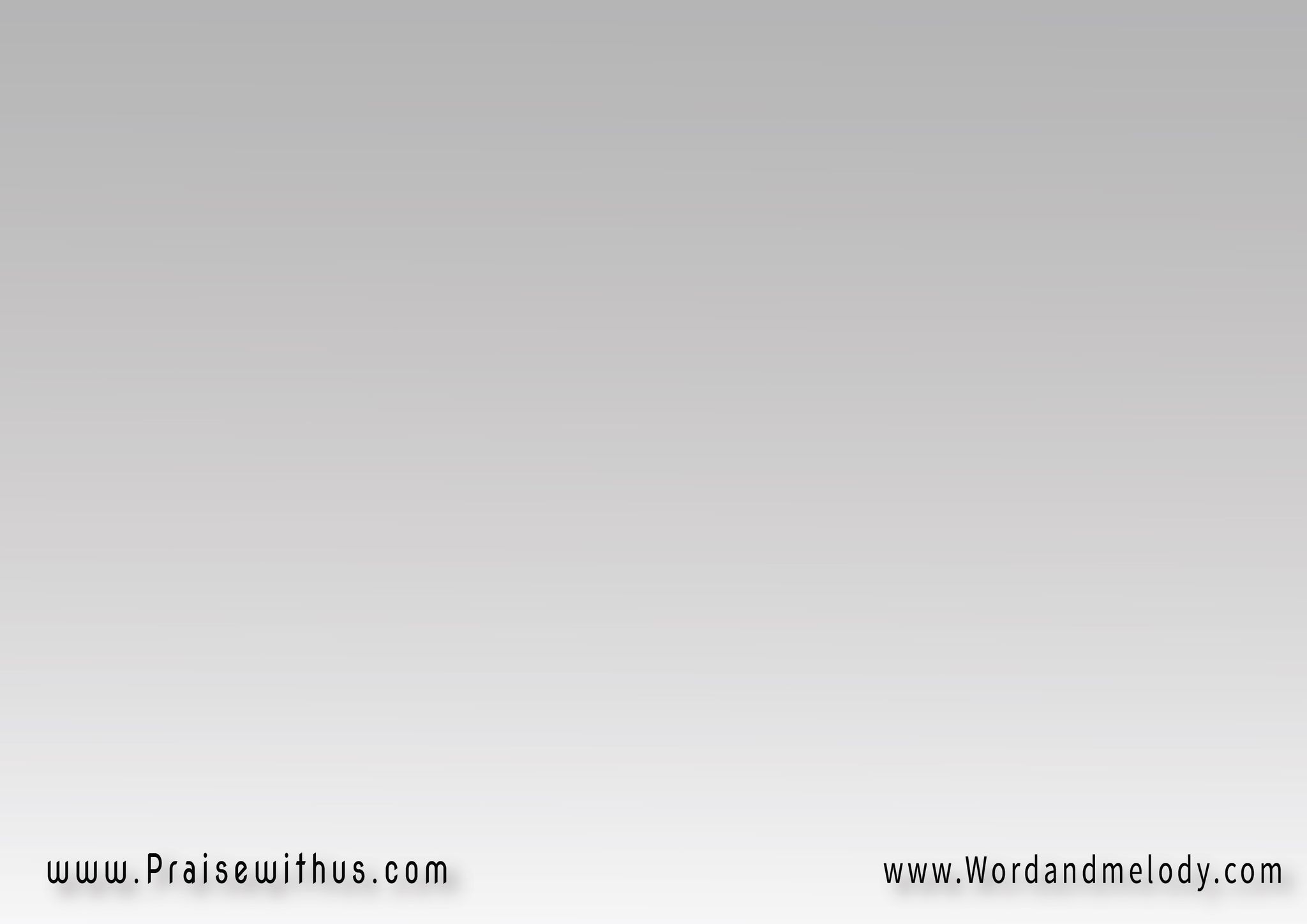 دعي اسمه عجيبًا 
مشيرًا إلها جبارًا
أبا الأبد رئيس السلام
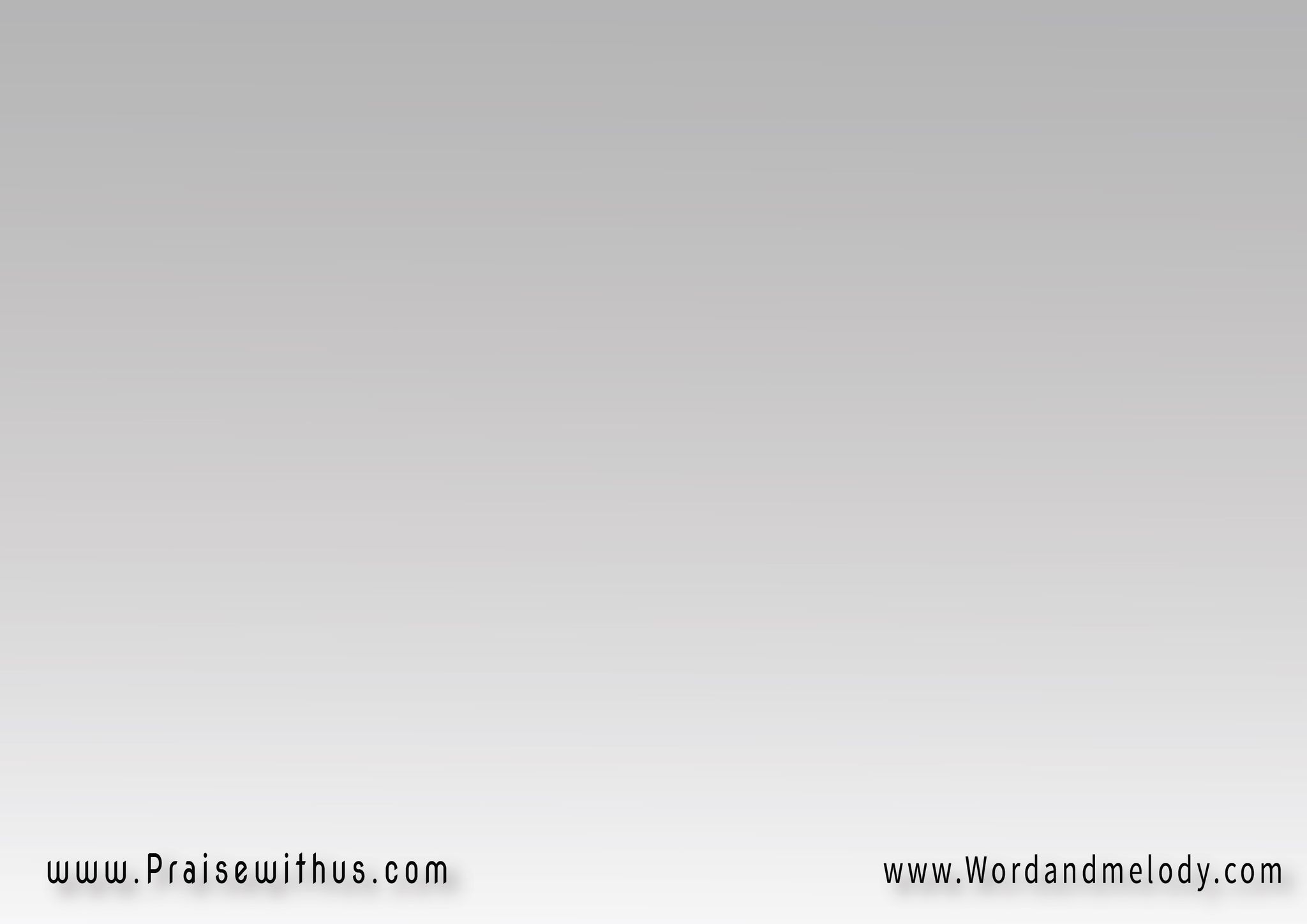 هللويا ... 
هللويا ... هللويا
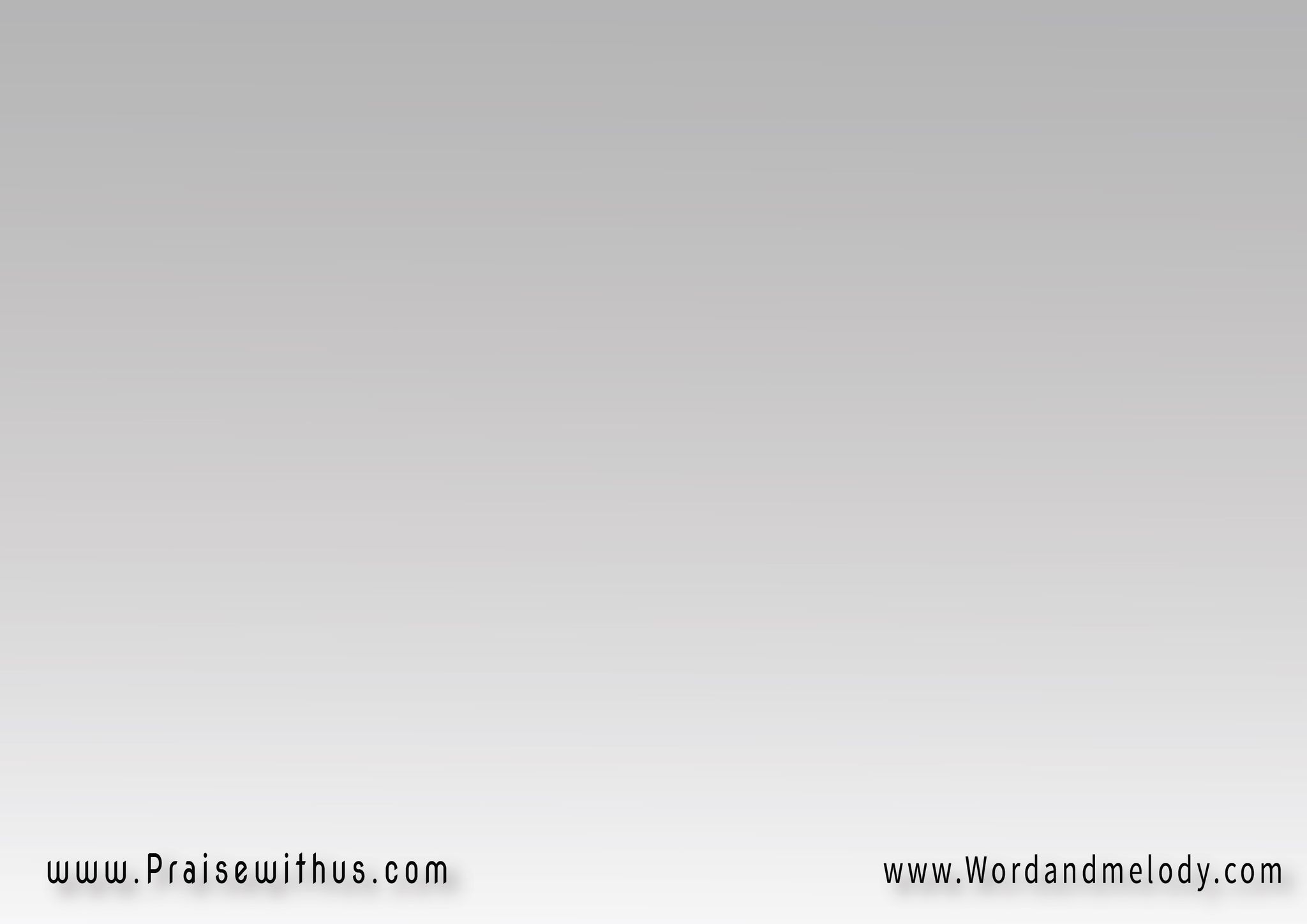 الساكن في الظلمة 
أبصرر نورًا عظيمًا
السامن في الظلام 
أشرق علية نورًأ
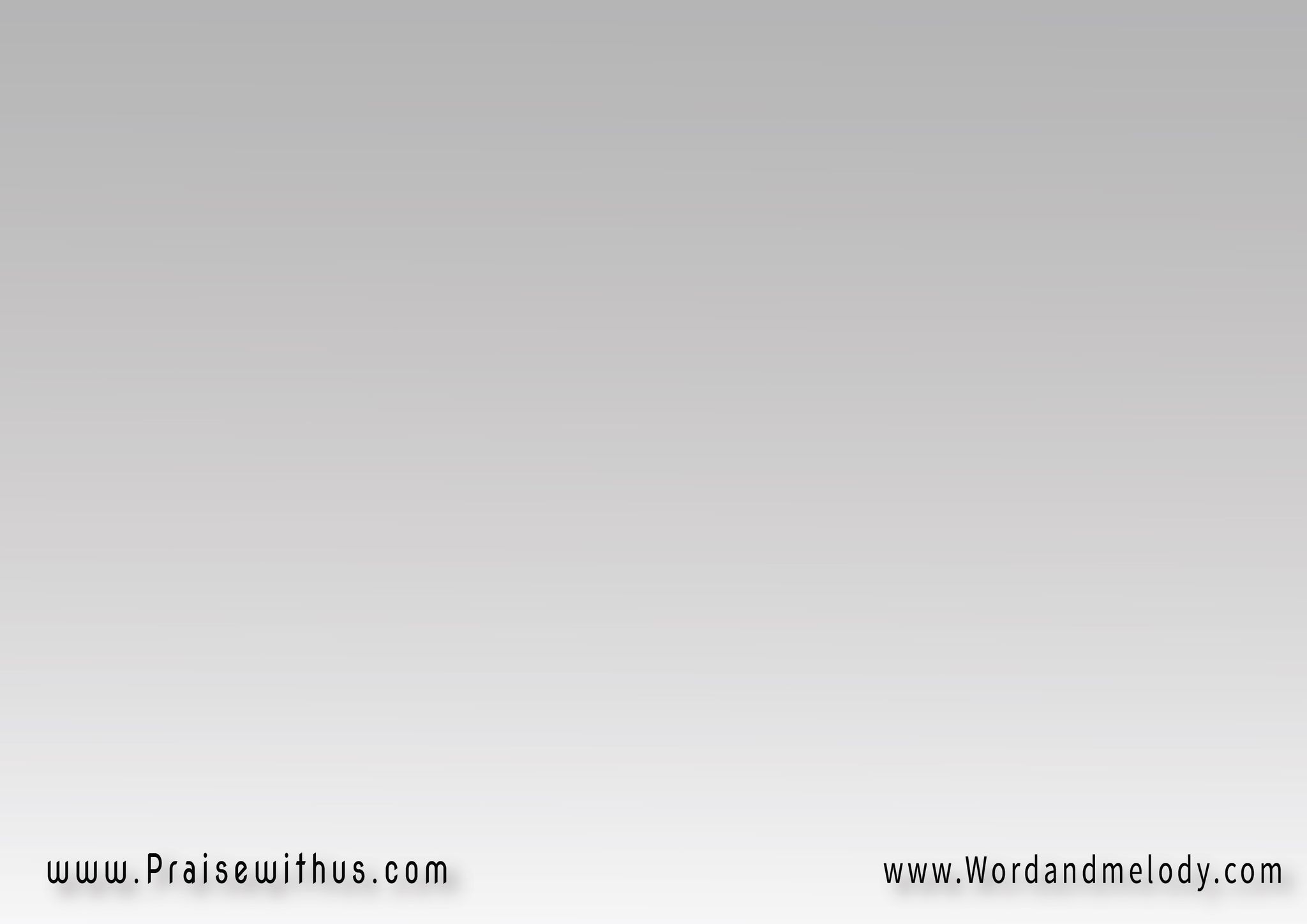 (قد ولد لنا ولد
أعطي لنا ابن)2
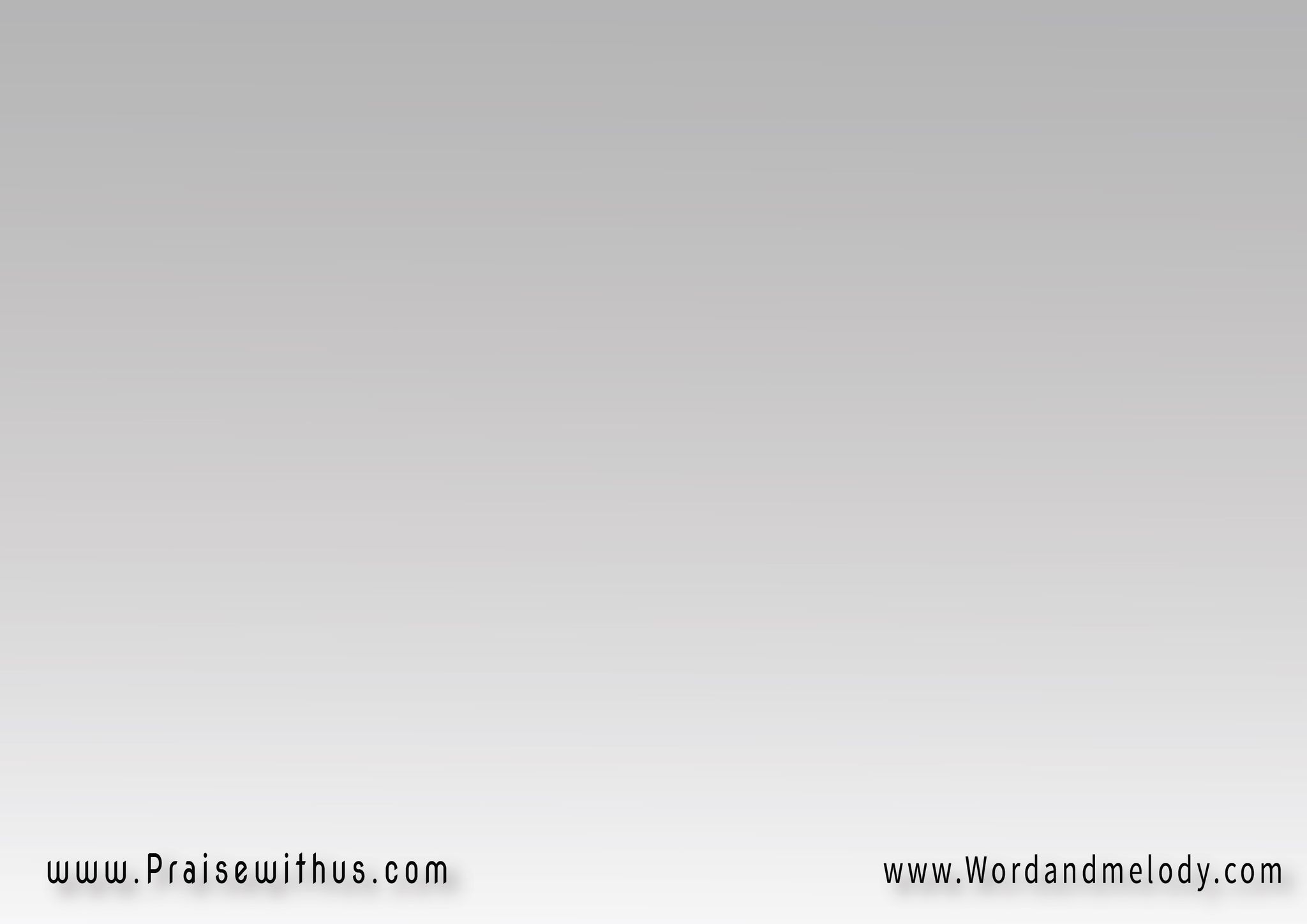 فصارت الرئاسة 
على كتفيــــه
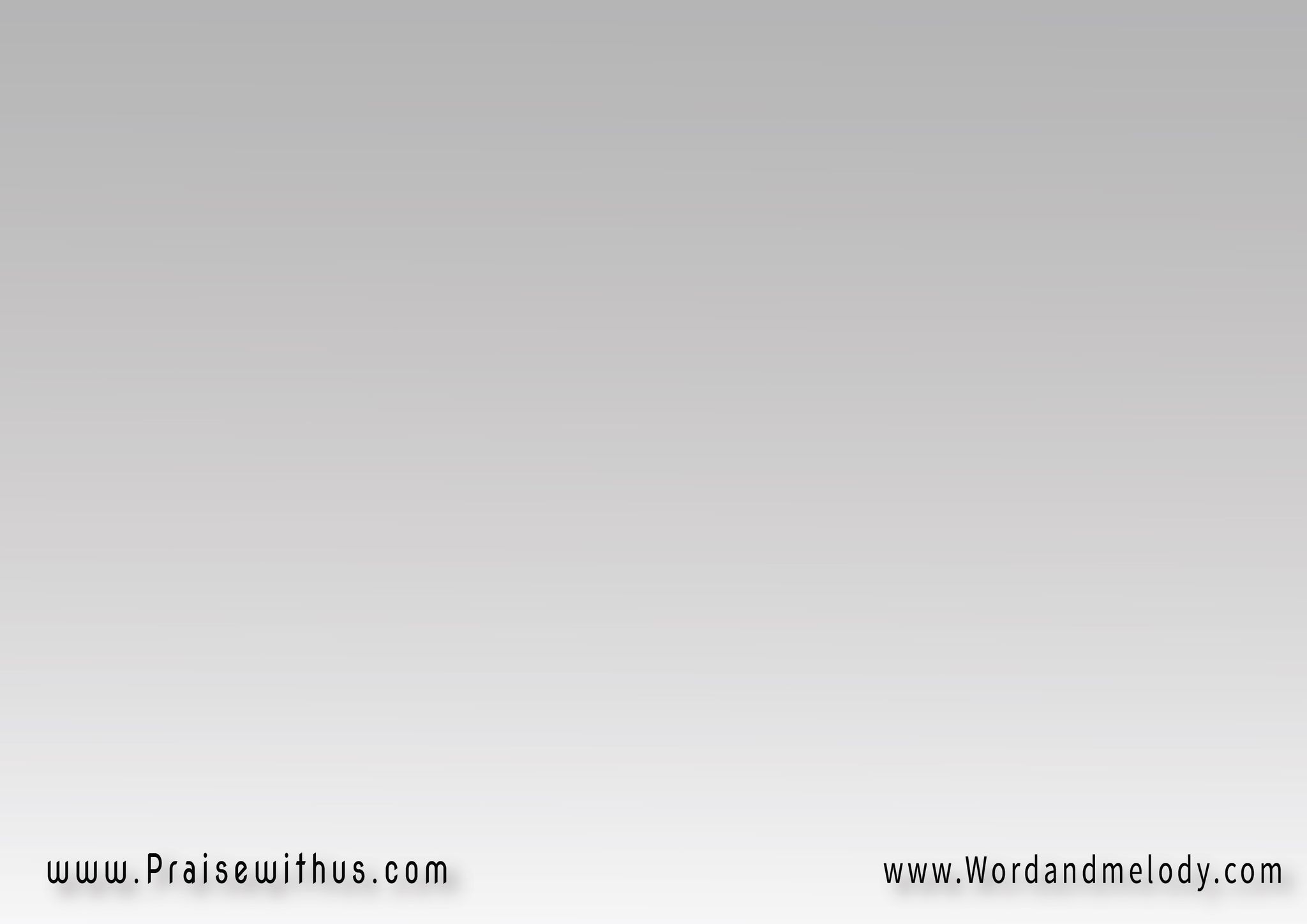 دعي اسمه عجيبًا 
مشيرًا إلها جبارًا
أبا الأبد رئيس السلام
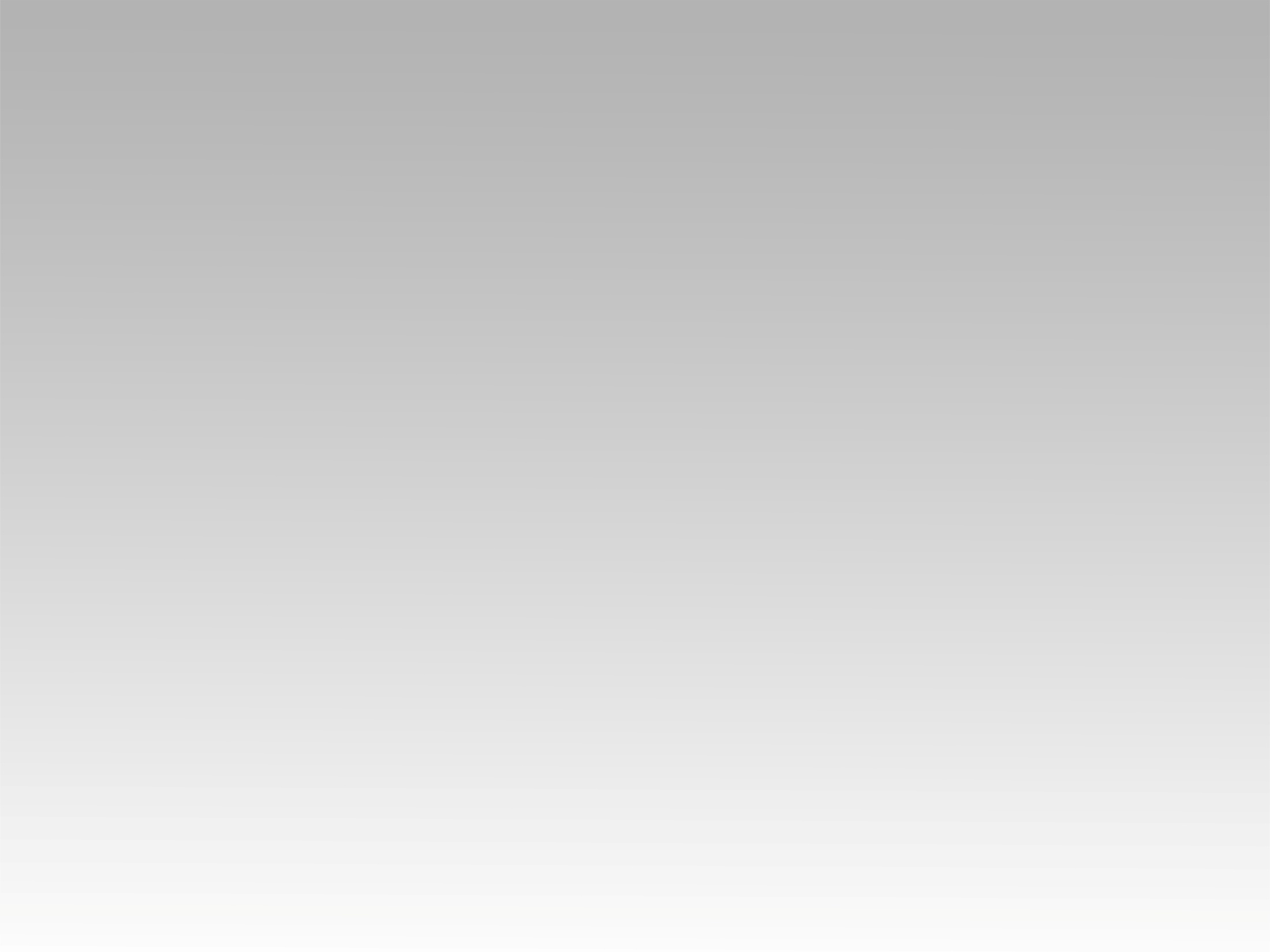 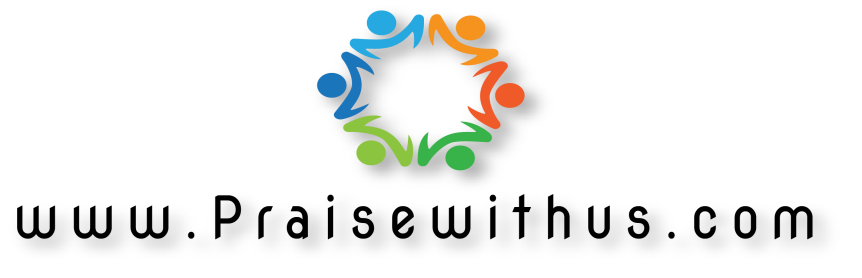